Муниципальное общеобразовательное бюджетное учреждение 
средняя общеобразовательная школа № 7 им. С.Ф. Борякова х. Кирова
муниципального образования Новокубанский район
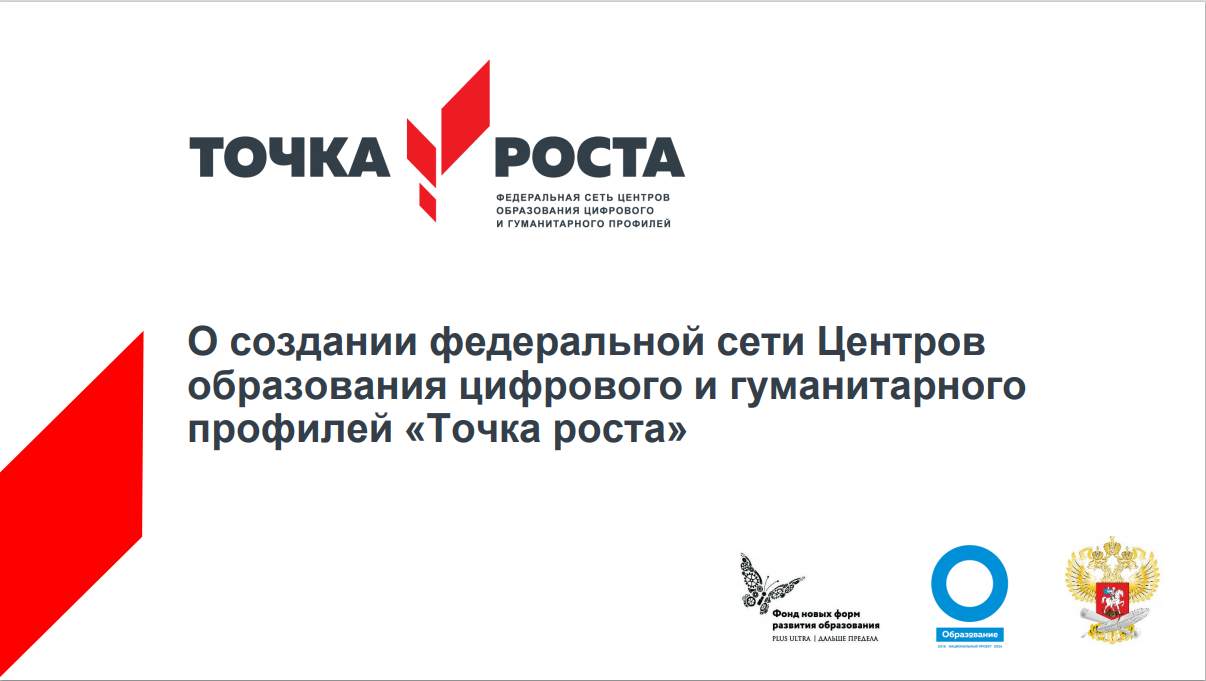 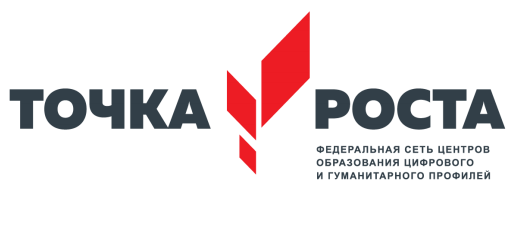 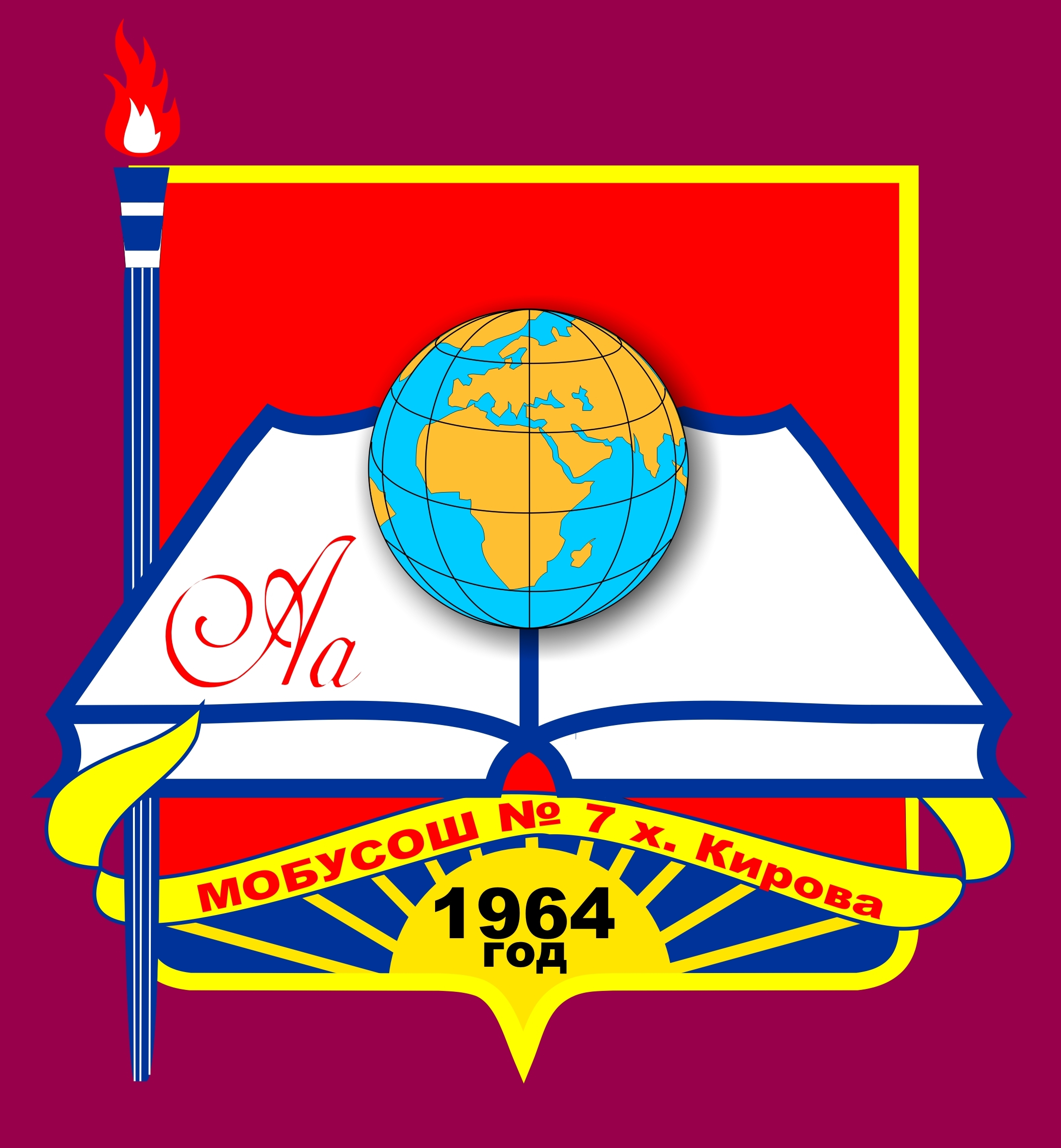 Федеральный проект «Современная школа» - создание Центров образования цифрового и гуманитарного профилей 
«Точка роста»
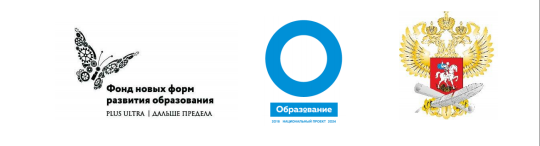 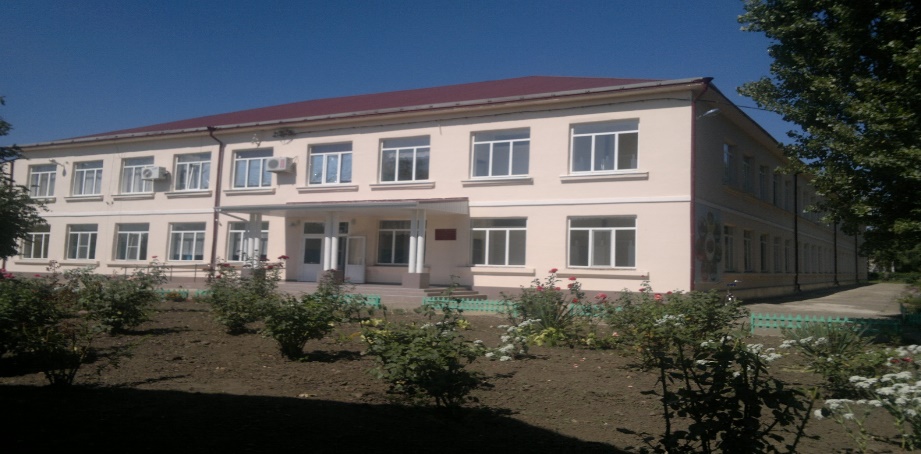 Центр образования цифрового и гуманитарного профилей «Точка роста»
Центры «Точка роста» создаются как структурные подразделения общеобразовательных организаций, расположенных в сельской местности без образования юридического лица. 
Совокупность образовательных организаций, на базе которых в 2019 году созданы Центры, составит федеральную сеть Центров образования цифрового и гуманитарного профилей  «Точка роста»
2
Распоряжение Министерства Просвещения РФ      № P-23 от 1 марта 2019 года
«Об утверждении методических рекомендаций по созданию мест для реализации основных и дополнительных общеобразовательных программ цифрового, естественнонаучного, технического и гуманитарного профилей в образовательных организациях, расположенных в сельской местности и малых городах, и дистанционных программ обучения определенных категорий обучающихся, в том числе на базе сетевого взаимодействия»
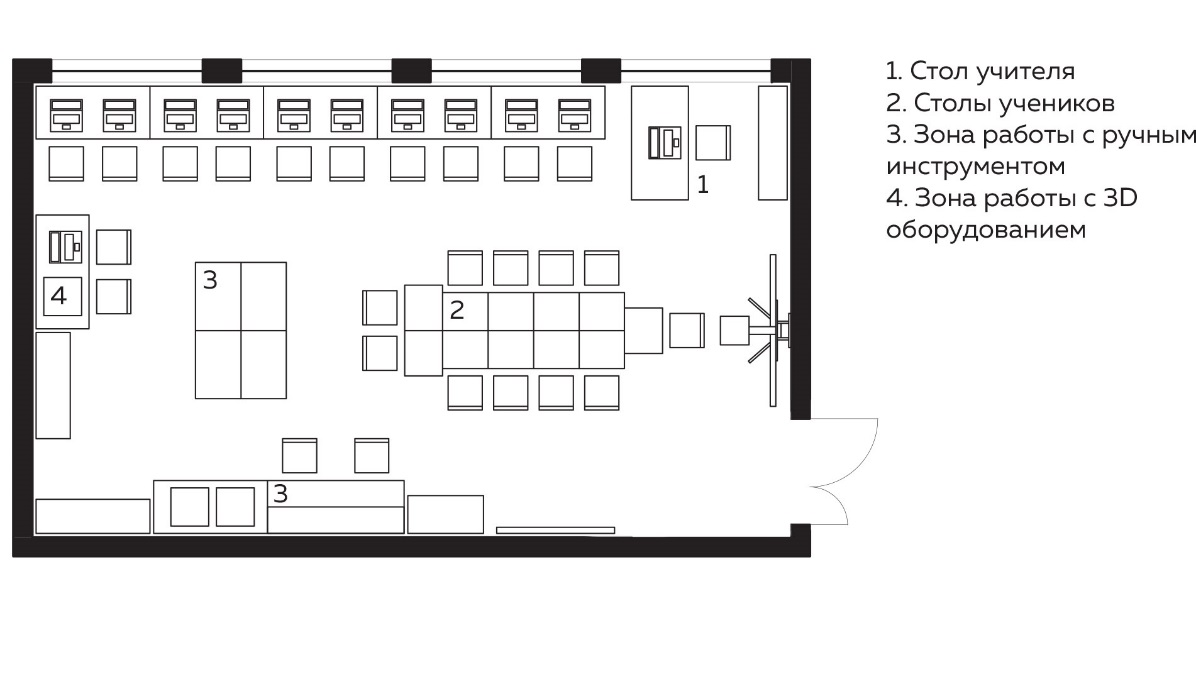 3
Задачи Центров «Точка роста»
СОЗДАНИЕ УСЛОВИЙ ДЛЯ ВНЕДРЕНИЯ на уровнях начального общего, основного общего и ( или) среднего общего образования НОВЫХ МЕТОДОВ ОБУЧЕНИЯ И ВОСПИТАНИЯ, образовательных технологий, обеспечивающих освоение обучающимися основных и дополнительных общеобразовательных программ цифрового, естественнонаучного, технического и гуманитарного профилей;
ОБНОВЛЕНИЕ СОДЕРЖАНИЯ И СОВЕРШЕНСТВОВАНИЕ МЕТОДОВ обучения предметов «Технология», «Информатика», «Основы безопасности жизнедеятельности»
ИСПОЛЬЗОВАНИЕ ИНФРАСТРУКТУРЫ ВО ВНЕУРОЧНОЕ ВРЕМЯ как общественного пространства для развития общекультурных компетенций и цифровой грамотности населения, шахматного образования, проектной деятельности, творческой, социальной самореализации детей, педагогов, родительской общественности
4
Образовательные направления
Основные общеобразовательные программы:
«Технология», «Информатика», «Основы безопасности жизнедеятельности»

Разноуровневые дополнительные общеобразовательные программы цифрового, естественнонаучного, технического и гуманитарного профилей:
проектная деятельность
научно-техническое творчество
шахматное образование
IT-технологии
медиатворчество
социокультурные мероприятия
информационная, экологическая, социальная, дорожно-транспортная безопасность
Требования к кадровому составу и штатной численности
Руководитель
Педагог дополнительного образования
Педагог по шахматам
Педагог-организатор
Педагог по предмету «Физкультура и ОБЖ»
Педагог по предмету «Технология»
Педагог по предмету «Информатика»
Не менее 4 штатных единиц                                                                  при совмещении не более двух должностей
6
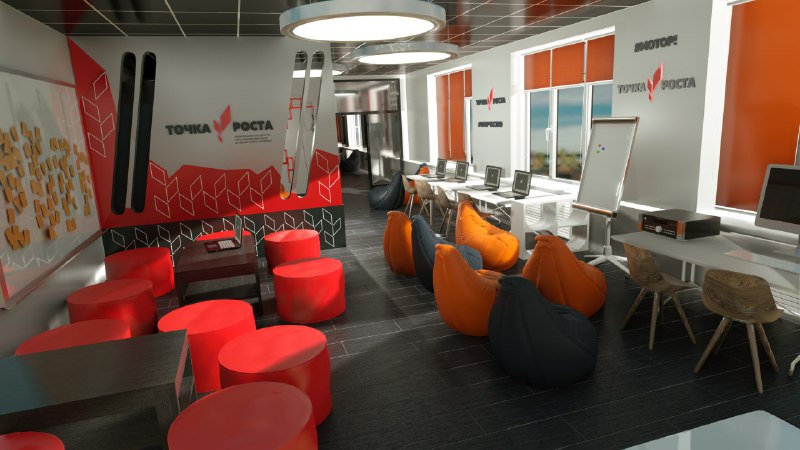 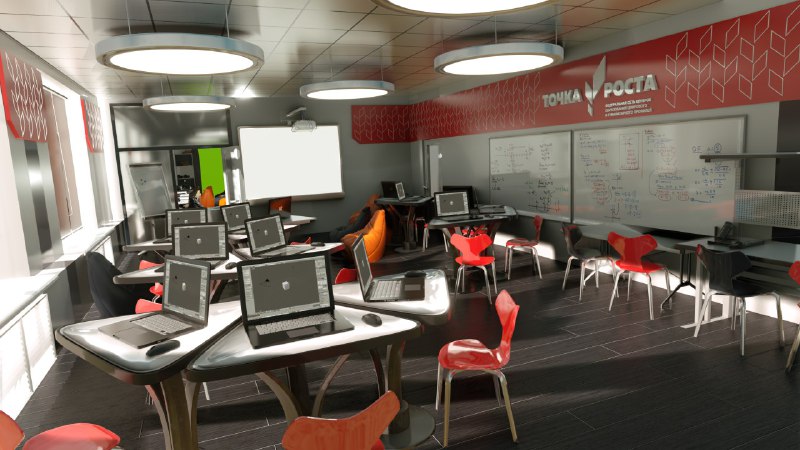 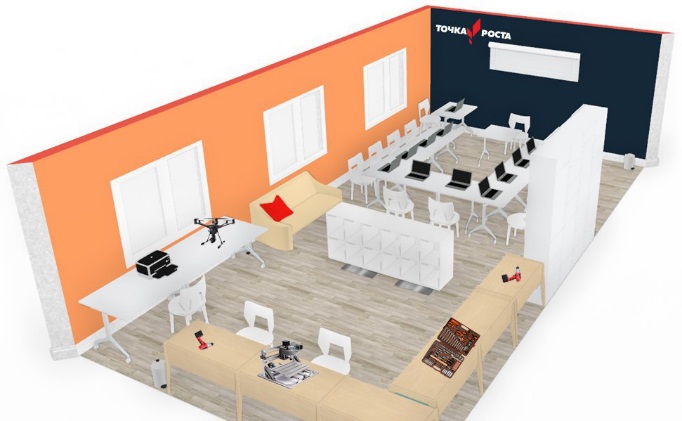 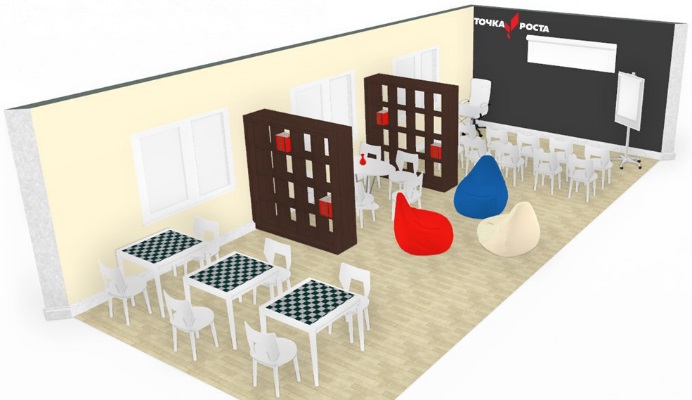 Требование к инфраструктуре               Центра «Точка роста»
Центр должен быть размещен не менее чем в двух помещениях площадью ≥ 40 м2 каждое и включать следующие функциональные зоны:
Кабинеты формирования цифровых и гуманитарных компетенций (классы «Информатики», «Технологии» и «ОБЖ»)
Помещение для проектной деятельности – открытое пространство, выполняющее роль центра общественной жизни школы, включающее шахматную гостиную, мадиазону/медиатеку
Астраханская область
Ивановская область
7
Оформление Центра
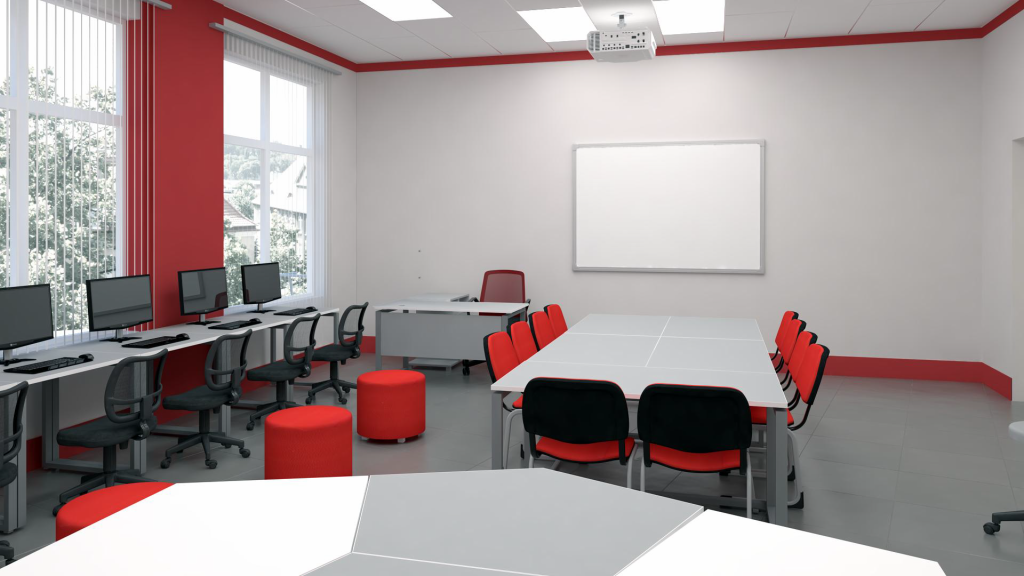 8
Брэндирование Центра
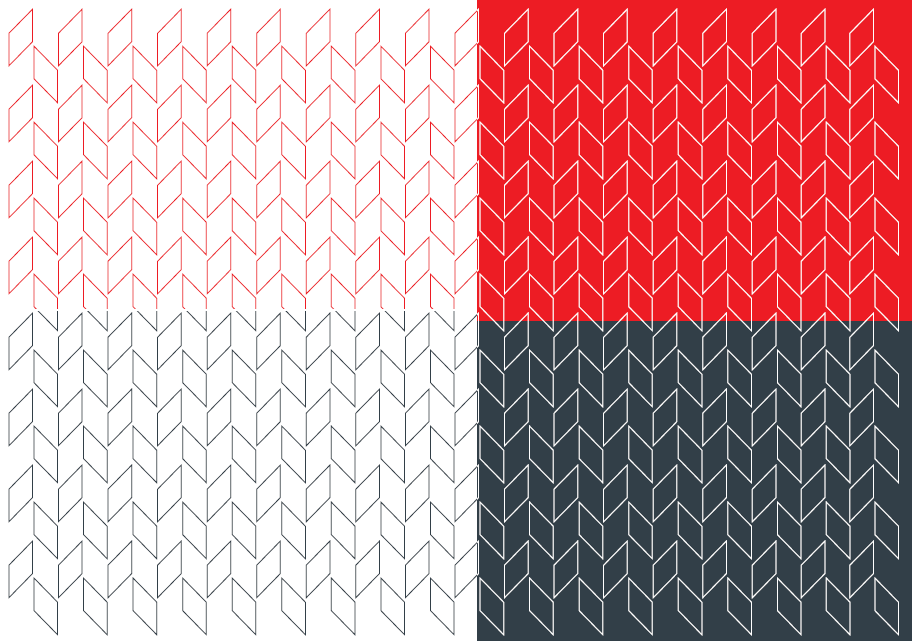 Фирменный стиль
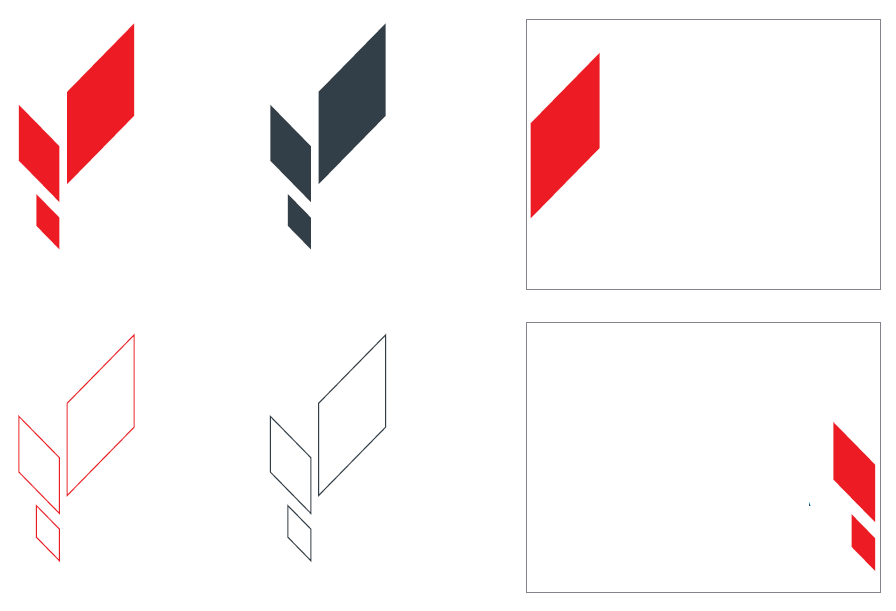 Символика проекта и правила ее использования в различных задачах по оформлению печатной, цифровой, сувенирной и прочей продукции описаны в кратком руководстве по фирменному стилю.
Варианты вывесок
Декоративные элементы
Основной логотип и вспомогательные версии
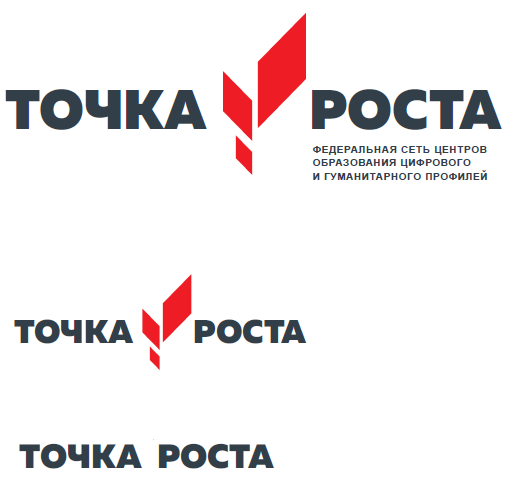 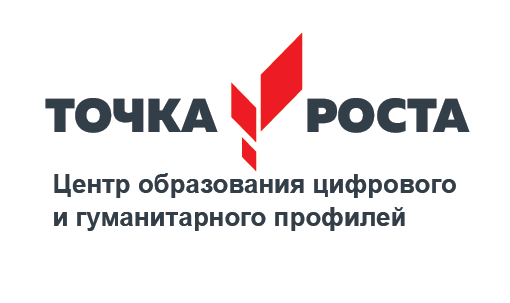 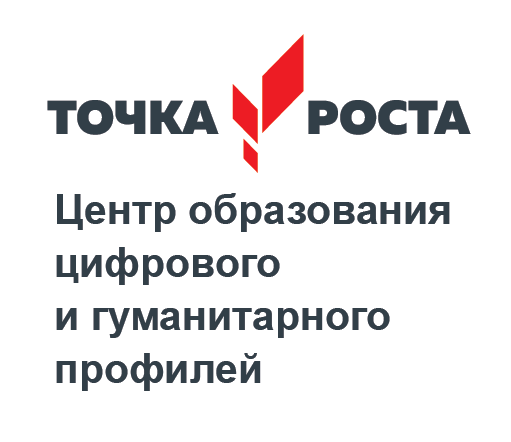 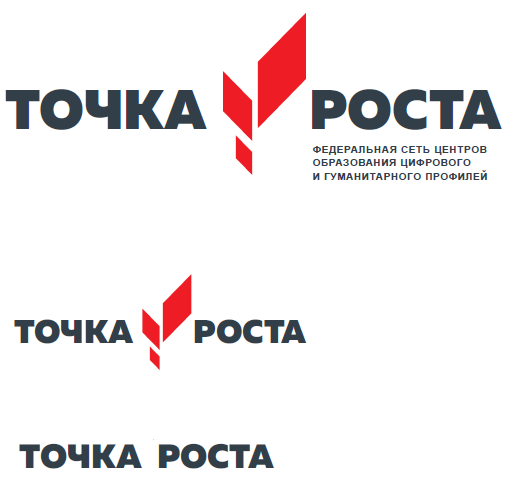 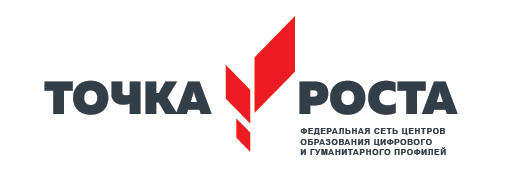 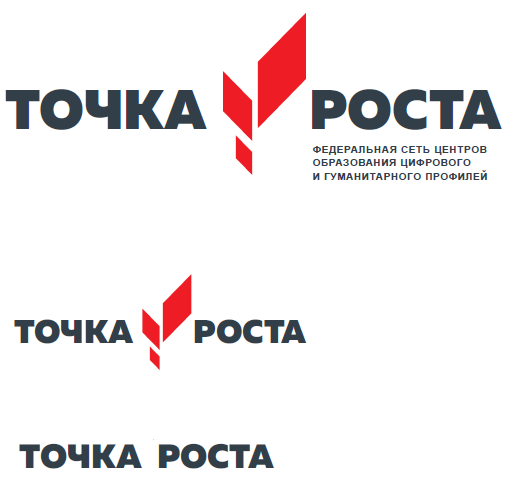 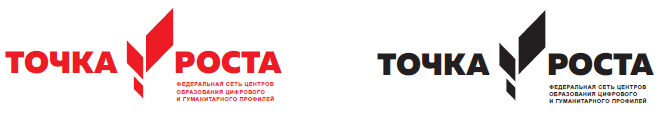 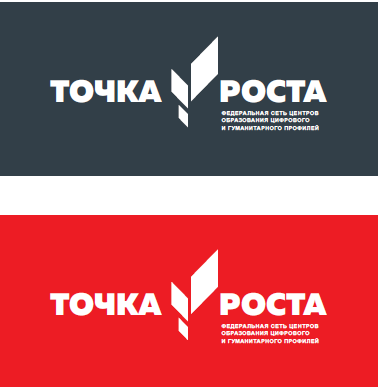 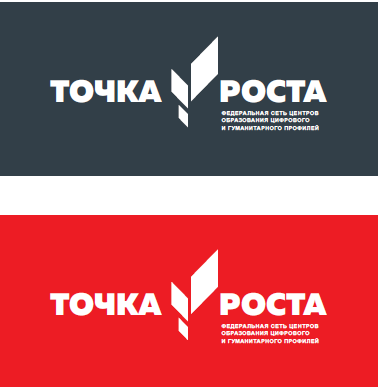 9
Оформление Центра
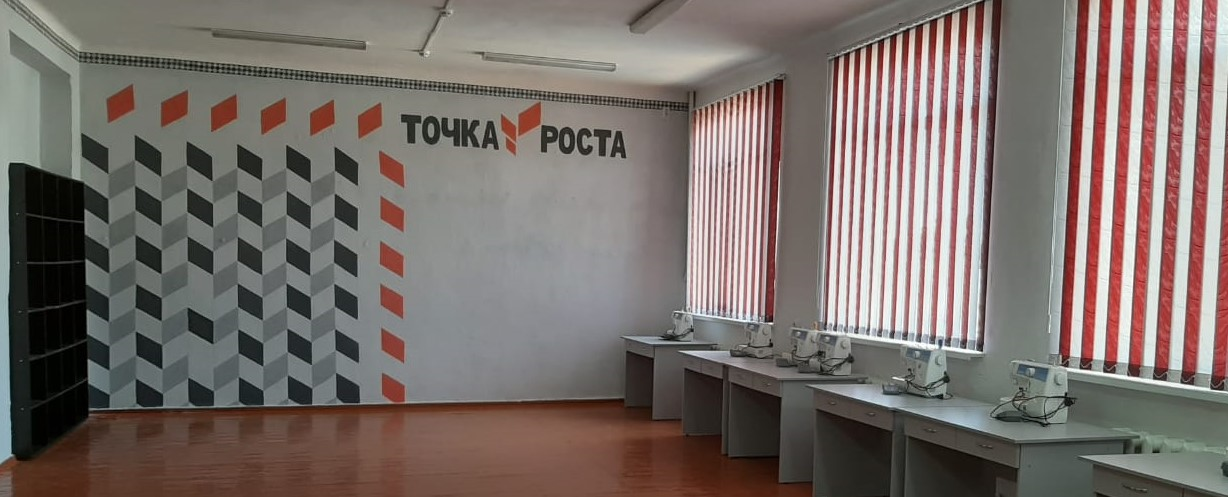 МОБУСОШ № 7 х. Кирова
10
Оформление Центра
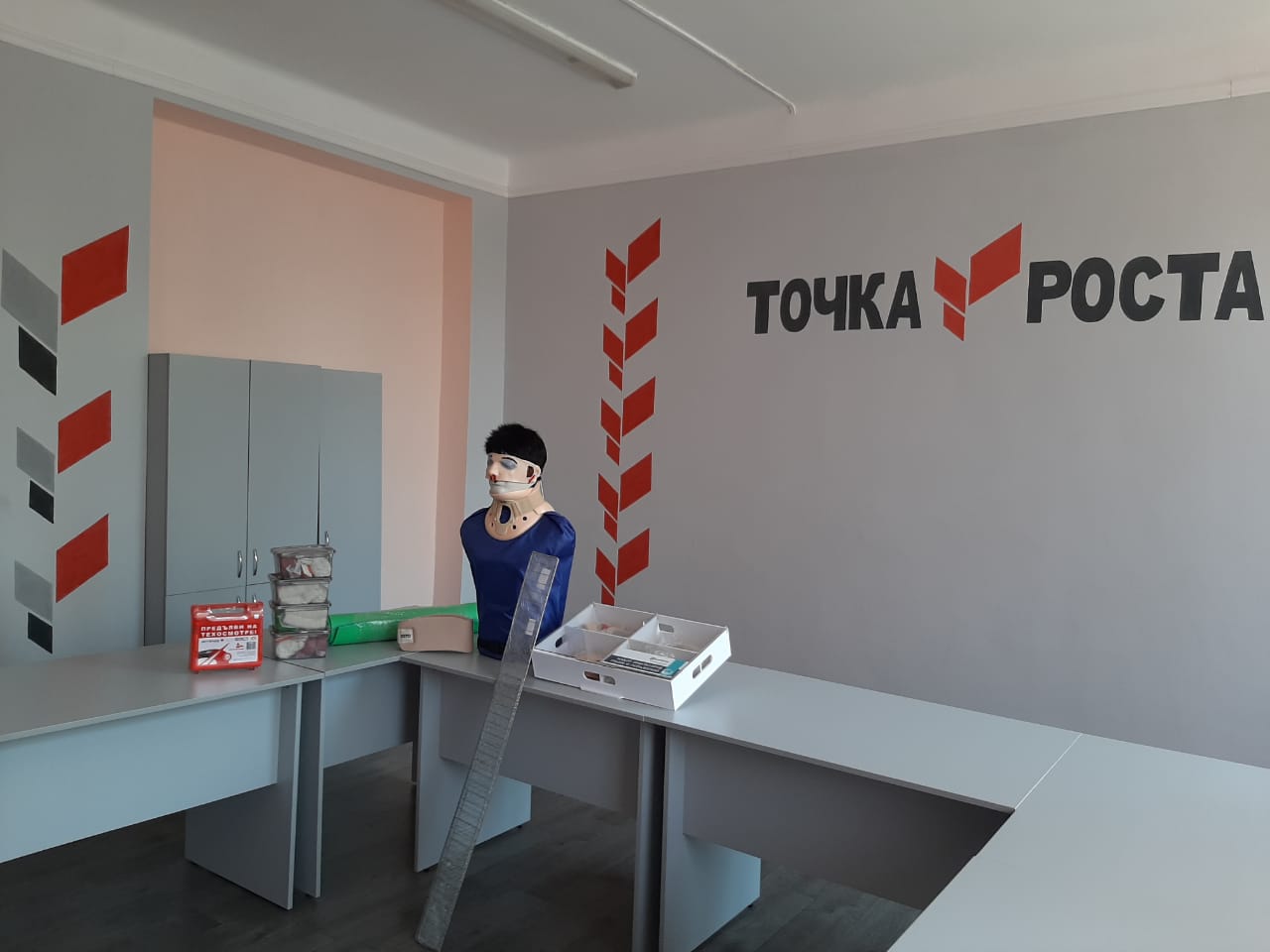 11
Оформление Центра
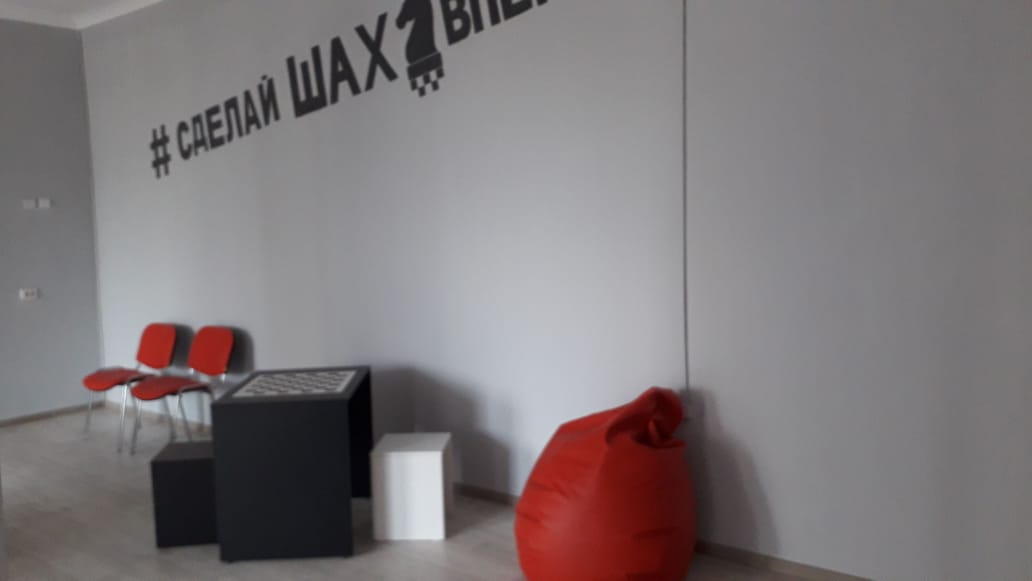 12
Оснащение Центра в области предмета «Технология» (кроме традиционного)
Посещение выставки роботов в г. Армавире
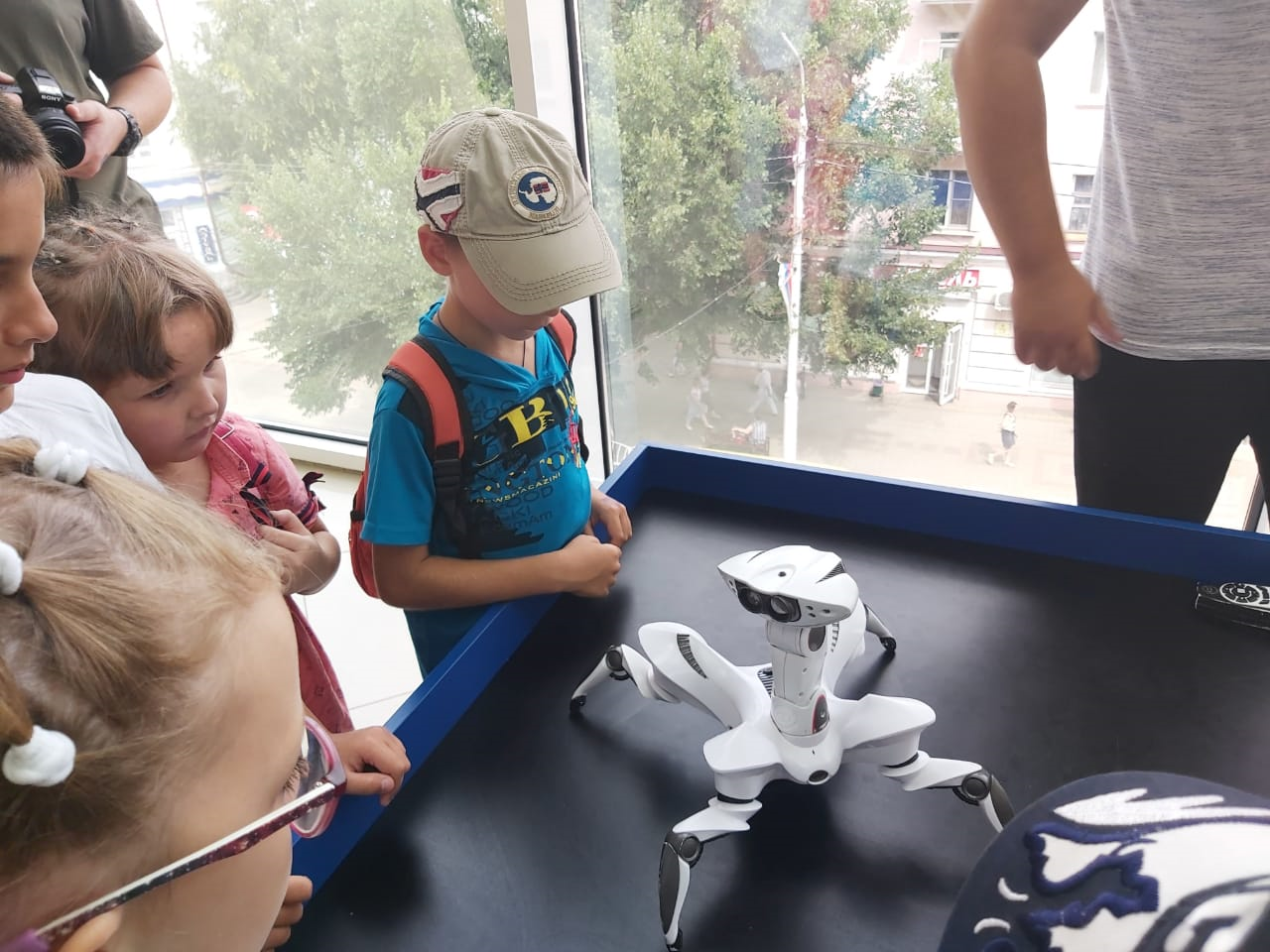 Запросы поколения Z
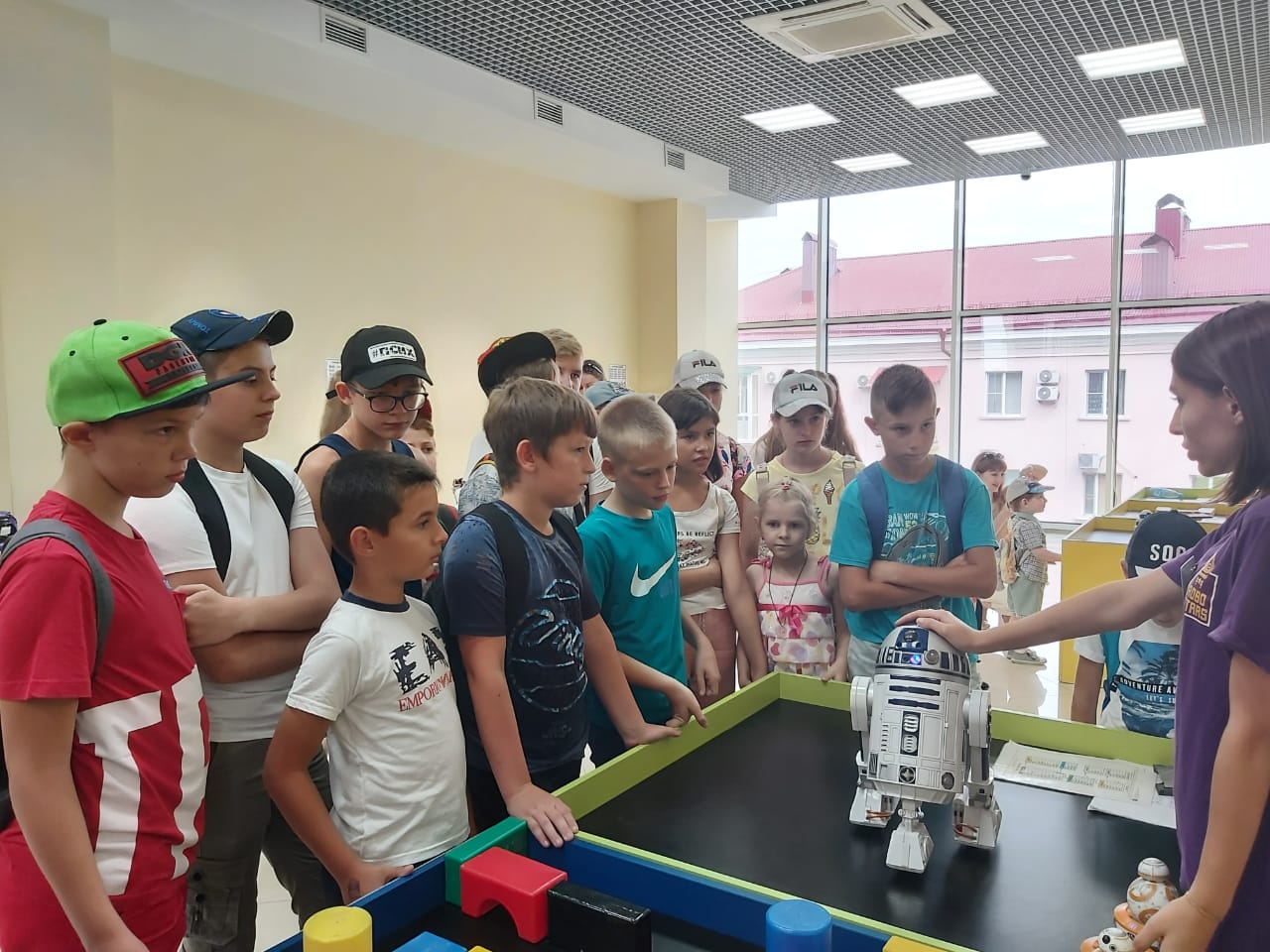 Чем будут заниматься дети
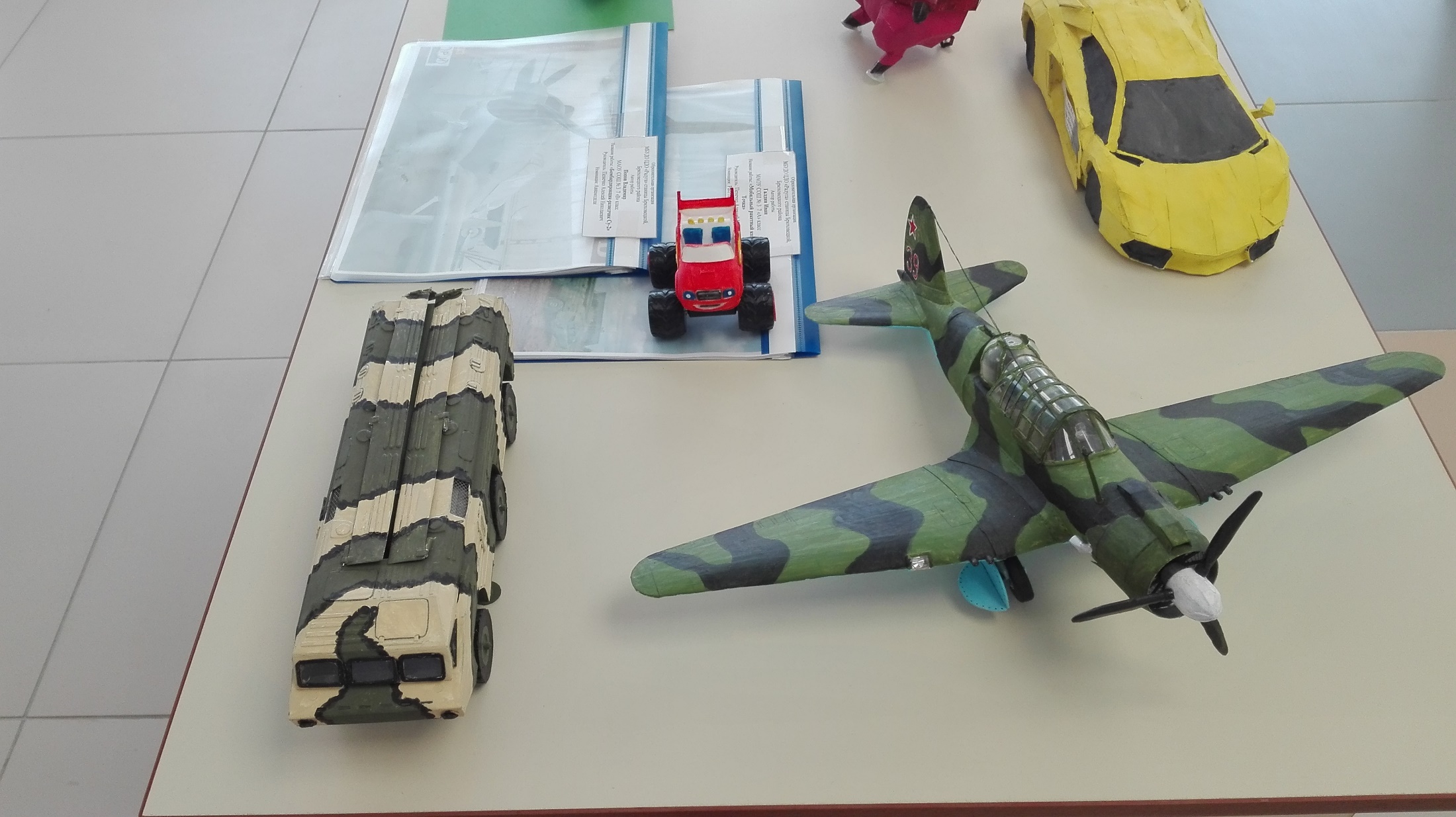 Чем будут заниматься дети
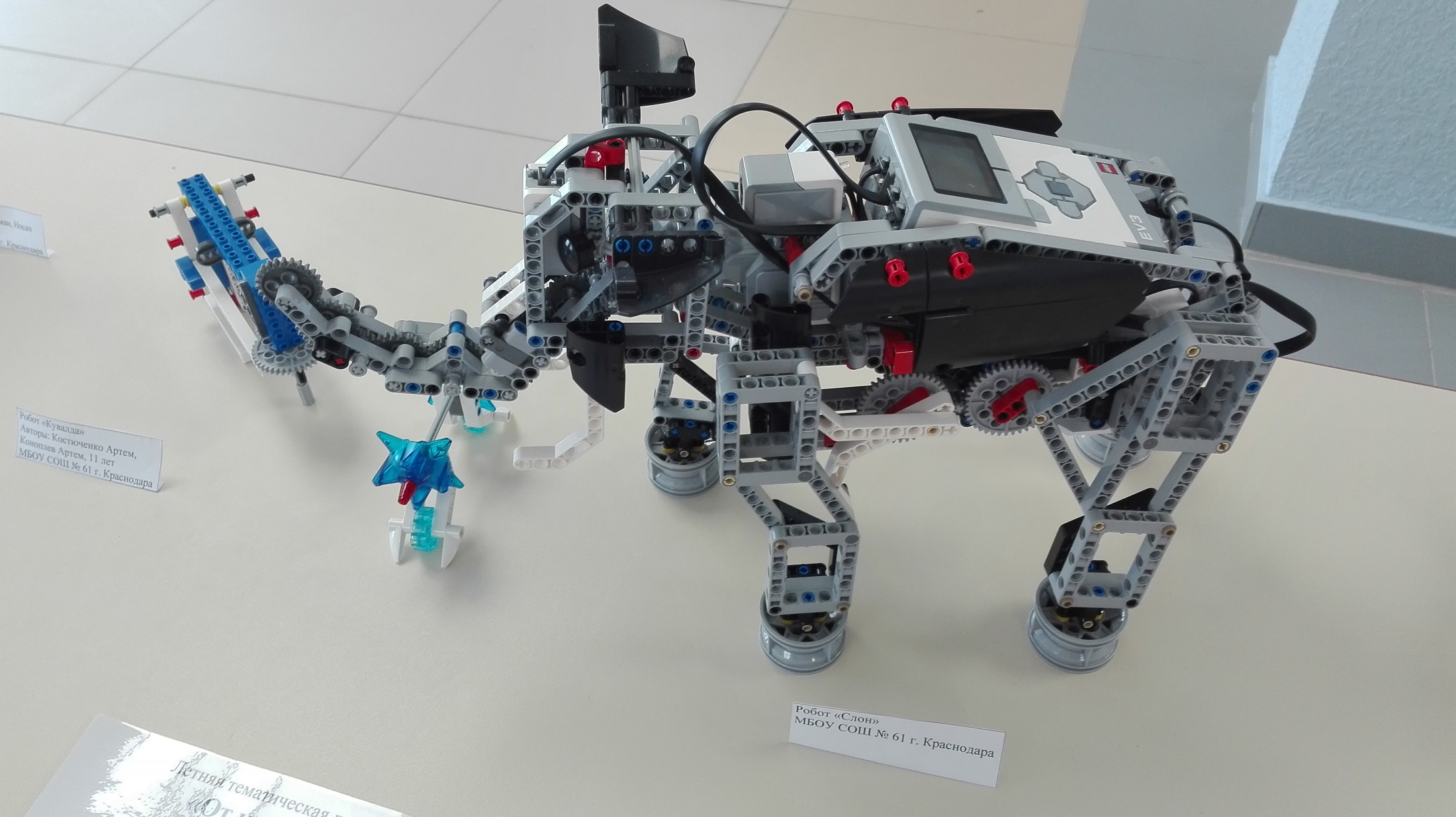 Чем будут заниматься дети
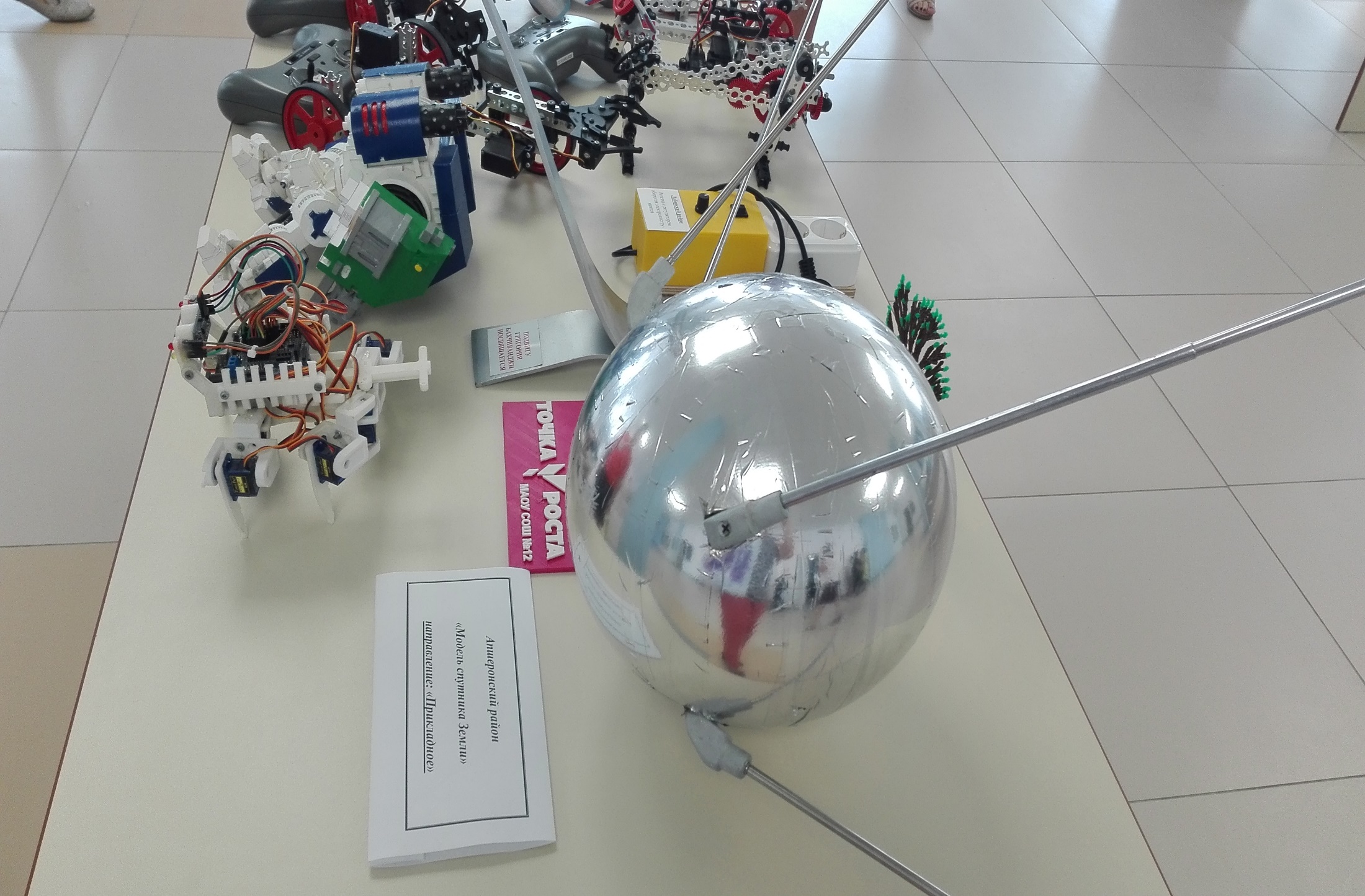 Промышленный дизайн
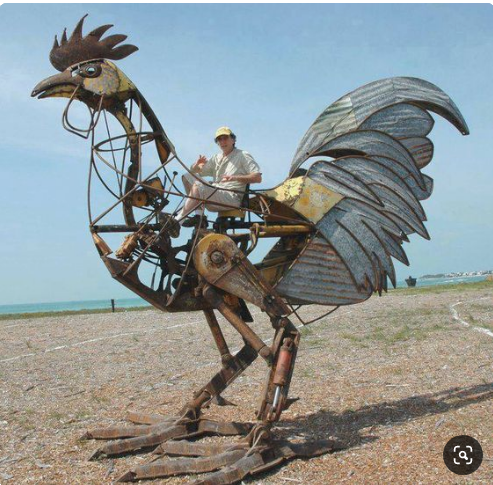 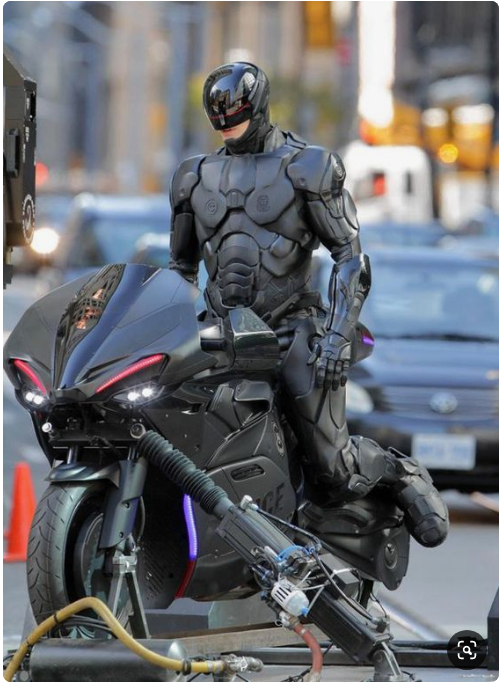 Промышленный дизайн
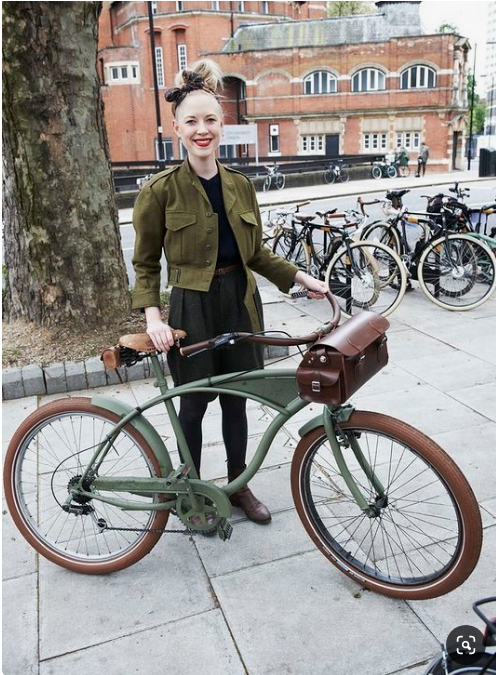 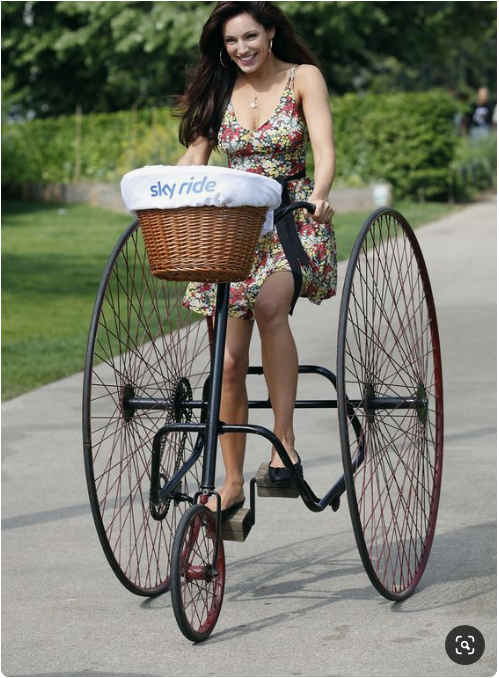 Обучение педагогов в Кванториуме                   г. Севастополь
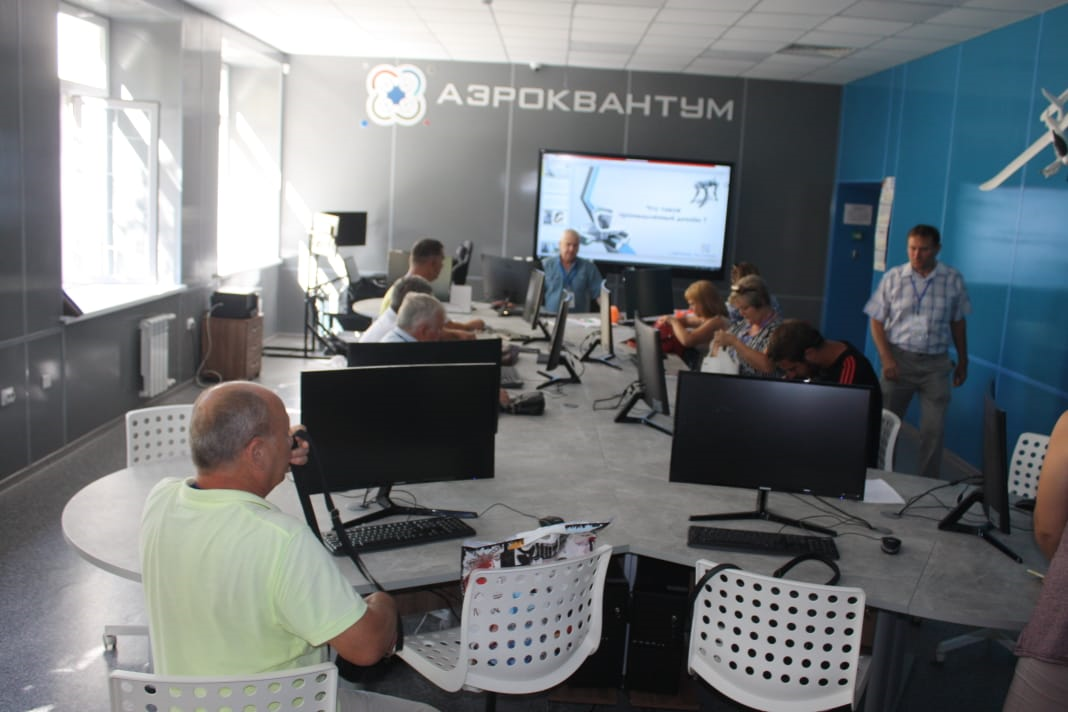 21
Обучение педагогов в Кванториуме                   г. Севастополь
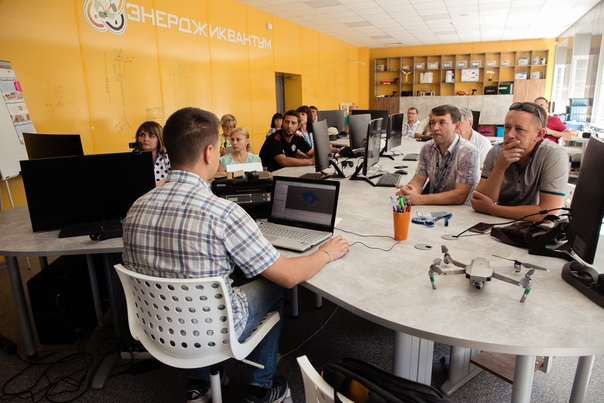 22
Обучение педагогов в Кванториуме                   г. Севастополь
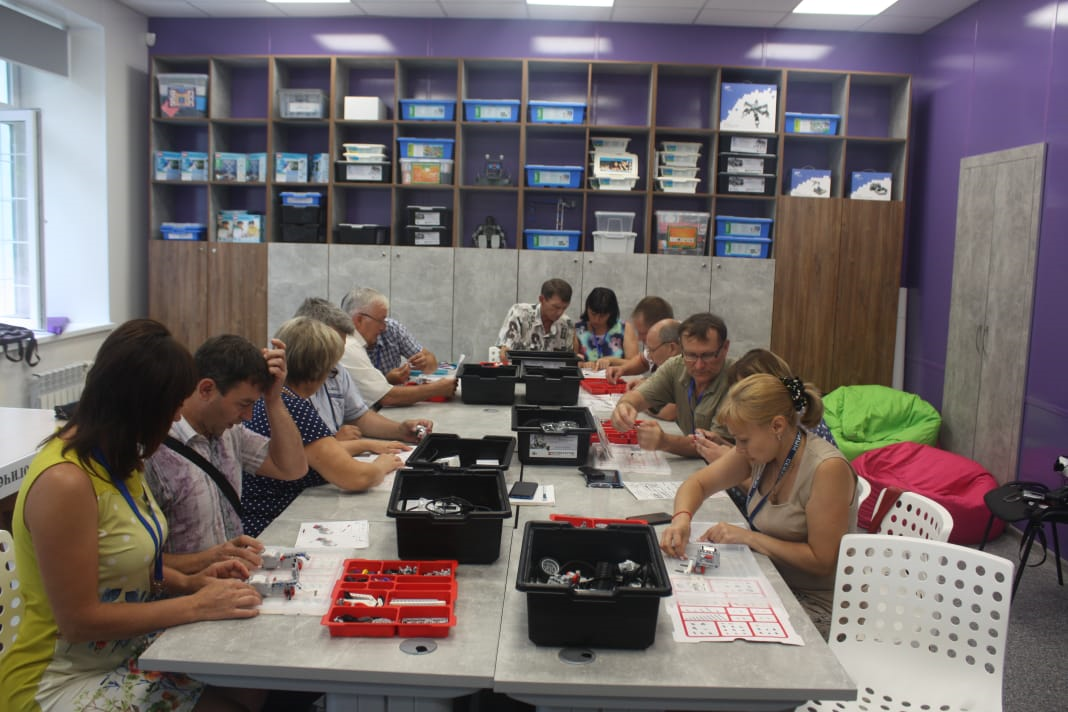 23
Учебный план
24
От Точки роста – к великим открытиям!
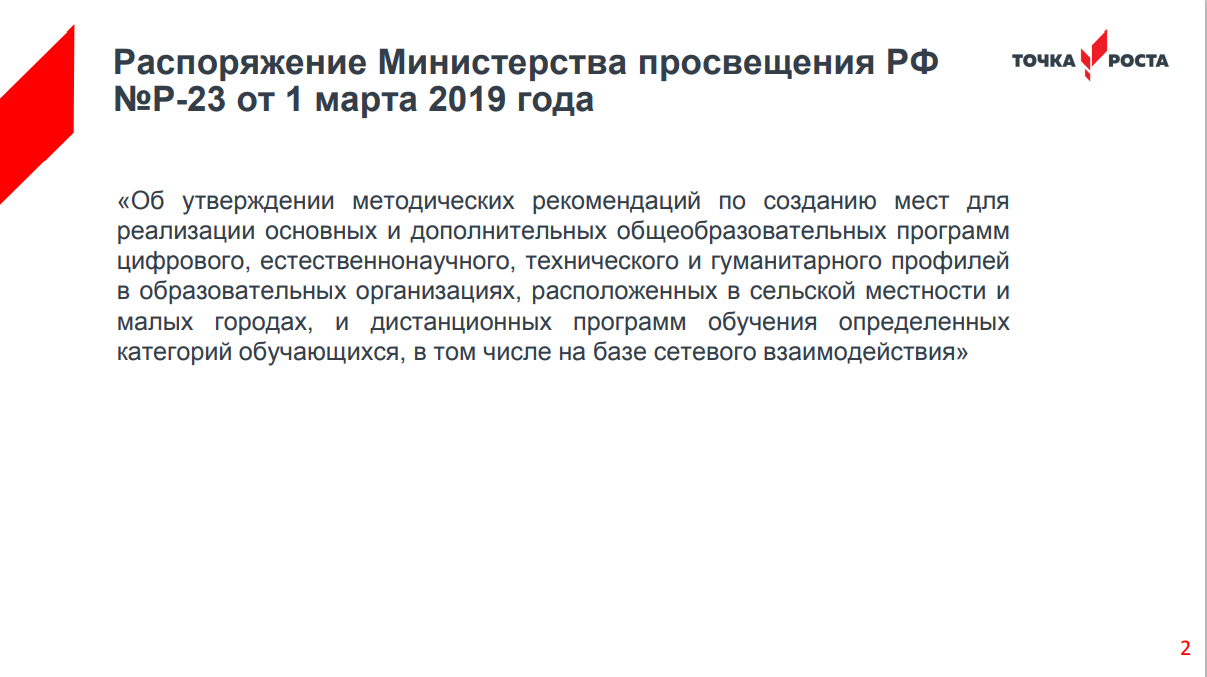 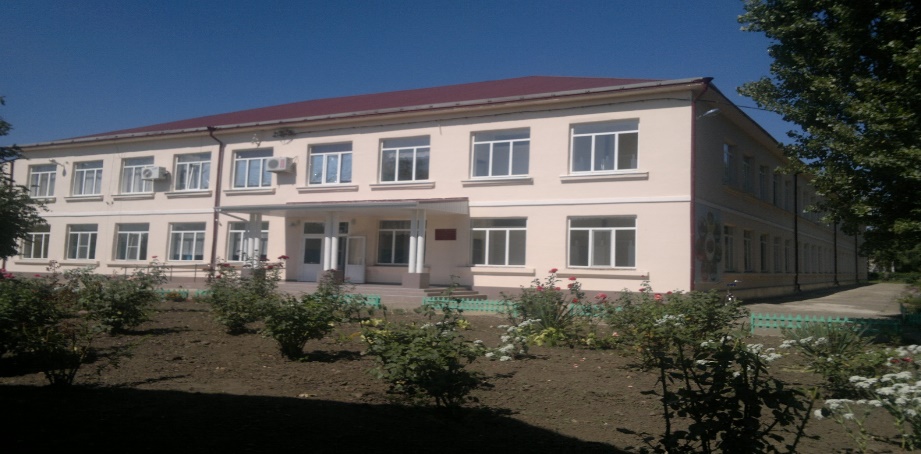 352216, Новокубанский район, х. Кирова, ул. Мира, 27/1
тел/факс  8 (861) 95 2-01-78
адрес сайта: http://kirow2014.ucoz.ru
адрес электронной почты:school7@nk.kubannet.ru
Спасибо за внимание!